40 Apps in 40 Minutes
Jennifer Michael
Dixie Heights High School
SCHOOLOGY
Schoology is a learning management system for K-12 schools, higher education institutions, and corporations that allows users to create, manage, and share content and resources. Also known as a course management system or virtual learning environment, the cloud-based platform provides tools to manage any classroom or blended learning environment.
CLASS DOJO
Create a positive culture
Track attendance
Provide individualized feedback
Give students a voice
Create Groups
Message Students/Parents
Share moments with parents
KAHOOT
Kahoot! is a free game-based learning platform for teachers of awesome and classroom superheroes. Play, learn, have fun and celebrate together!
Great for Reviews!!!!
QUIZALIZE
Over 20,000 Quizzes already prepared
Interactive
Instant feedback
QUIZIZZ
Search or create quizzes 
Class and student level data
Works on any advice
TES Teach
Lessons, Presentations, Projects and More! 
Lessons created for all content areas
PLICKERS
Plickers is a powerfully simple tool that lets teachers collect real-time formative assessment data without the need for student devices
GRADE CAM
Create Assessment
Grade them by taking a picture
Add standards to questions
Share with administrators
REMIND 101
Communicate with parents and students without them ever seeing your phone number!
Sends a text directly to students/parents that have joined the group
The app FBLA uses!
QR CODE READER
Create and scan codes
Great for reviews and scavenger hunts
Great for teaching advertising
EVERNOTE
Create Notes
Save Webpages
Syncs between all devices
Free for basic version
EDMODO
Online learning management system
Creates classes, assessments, send out announcements, and etc. 
Similar to blackboard and schoology
DROPBOX
Organize your files!
Shares photos and documents
Installs directly to your computer like you are saving to your documents
STICKY NOTES
Who doesn’t love a post it?
You can now add sticky notes to your computer instead of having a thousand little color post its!
TED
Watch thousands of videos
Attend a TED Conference from your couch
TED helps keep your ideas fresh and helps you keep learning!
KHAN ACADEMY
Multiple subject areas
Lessons and Videos
Great to use during intervention time
PREZI
Tired of PowerPoint? Try Prezi!
Online presentation software
New and innovative way to design presentations
SWAY
Online version of PowerPoint
New and is linked to your office 365 account
ONEDRIVE
Add and share files
Access through Office 365 Accounts
Easy to upload 
Great for students to store files on
QUIZLET
Students can make their own flashcard sets
You can make flashcard sets and share with students
Or… search the hundreds of flashcards already made!
STUDY BLUE
Students can create their own flashcards
Different features then quizlet
Study guides, flashcards, and practice quizzes
Student can utilize from any device
CLASSROOM
“Google Classroom is your mission control for class.”
Create classes, assignments, send feedback, and see everything in one place.
SEESAW
Students can “show what they know” using photos, videos, drawings, text, PDFs, and links. 
Teachers can access student work 
Seesaw portfolios are a great asset at parent teacher conferences or even student-led conferences!
TEACH LEARN LEAD
A professional learning community for teachers
Collaborate with peers
Inspire teachers
Exchange ideas
CLASSTREE
Send Documents, Photos, Announcements, Surveys and Consent forms
Send consent forms and get real signatures in minutes. All signatures are embedded and legally binding.
SLACK
Drag, drop, and share your files
Organize your team conversations in open channels. Make a channel for a project, a topic, a team, or anything—everyone has a transparent view of all that’s going on.
ADDITIO
Easy-to-use gradebook for teachers that allows you to conveniently manage the day-to-day of your classes, with all the benefits of a tablet and without the need of an Internet connection. 
Synchronize your data between devices.
Teachers can create multiple grade books, easily calculate average marks, manage student attendance and plan each class on a daily or weekly basis.
POCKET
Save articles and webpages to your pocket for easy access to them 
View it from multiple devices
Add to pocket via email!
TRELLO
Collaborate on a project
Create multiple boards
Set teams, priorities, due dates, what is done, what you are doing and what needs to be done
EPIC!
Books, Books, Books! 
Thousands of books from well known authors!
NOTABILITY
Note taking app
Highlight, draw, and type notes 
Mark up lecture slides 
Save as PDF’s
DESMOS
Graphing Calculator
Helps the students practice math 
Great calculator for any class including accounting!
WORDSALAD
Wordsalad is an app for generating “word clouds” from text that you provide. 
It lets you tweak the word clouds by changing colors, fonts and words orientation.
KNOWMIA
Knowmia Teach is a free lesson planning and recording tool for teachers and their students. 
It helps you create short video lessons on any subject and publish them on Knowmia.com so students, other teachers and the public can find them. 
Bring lessons to life!
TEACHER AIDE
User-defined attendance statuses
Track behavior using attendance
Automatically compute grades from attendance
User-defined attendance statusesTrack behavior using attendance
Automatically compute grades from attendance
RANDOM NAME PICKER
Great for classroom discussions
Randomly choose students to answer, discuss, and become an active member in the classroom
TEACHER KIT
Log attendance
Track behavior
Record grades
Create student level reporting
Creates classroom management easy!
WISE
W.I.S.E (Wireless Interactive Scanning Examinations) is an application that grades and stores multiple-choice quizes, tests, and exams, on your mobile device
WISE is free to download and use for up to 100 scans. 
Print off your own bubble sheets from within the app straight to your printer
GOOGLE APP
Google Translate
Google Photos
Google Drive
Google Classroom 
Google Forms
UNIVERSAL TRANSLATOR
Translation for over 50 languages
Great for ESL students 
Strengthens communication between teacher and student
Want more information on the apps?
Join us from 1:00PM-2:30PM in Willis today to learn more about the following apps:
Grade Cam
Schoology 
Plickers
TES Teach
Class Dojo
TED
Remind 101
And many more!!!
*We can also help you set up accounts!
KBEA and NBEA
Kentucky Business Education Association
$20 a year
National Business Education Association 
$90 a year
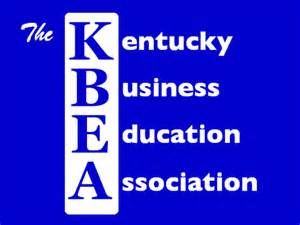 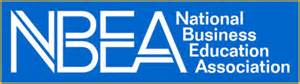 CONTACT INFORMATION
Jennifer Michael
Jennifer.Michael@Kenton.kyschools.us
859-912-0653
Dixie Heights High School 
9th-12th Grade Business
Web Page Design ♦ Business Principles♦ Principles of Marketing ♦ Travel and Tourism